PÉNZÜGYI SZÁMVITEL
5. lecke
A tárgyi eszközök könyvvitele
Alapvetések a könyveléshez
ANALITIKA (elengedhetetlen!)
Egyedi
Csoportos 
Minden, ami az eszköz azonosításához, értékeléséhez szükséges
Analitikus kartonra példákat lásd a következő két dián!
6. lecke
© Deák István - 2017.
2
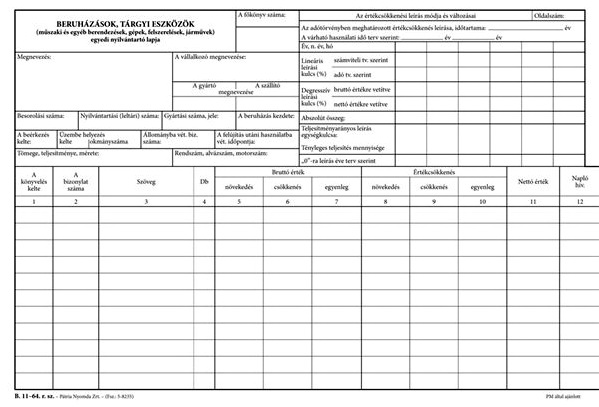 6. lecke
© Deák István - 2017.
3
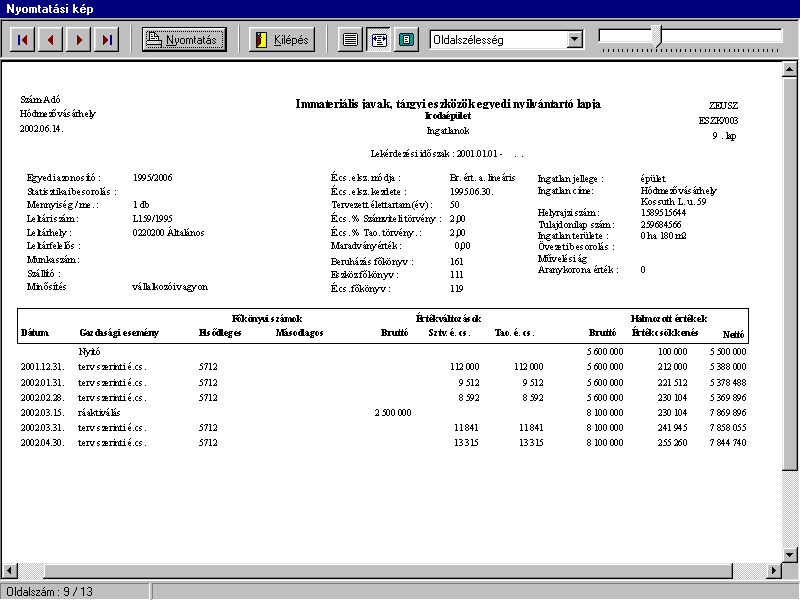 6. lecke
© Deák István - 2017.
4
Alapvetések a könyveléshez
SZINTETIKA
Számlakeret tagolása: többszámlás elszámolás
Bekerülési érték (alapvető számla)
Terv szerinti értékcsökkenés
Terven felüli értékcsökkenés 
   (és annak visszaírása)
Értékhelyesbítés
Üzembe helyezés napja előtt: Beruházás
Üzembe helyezéskor: Tagolásnak megfelelő számlára
Kivezetés a könyvekből
Helyesbítő
számlák
6. lecke
© Deák István - 2017.
5
Összefüggések
Bekerülési érték = bruttó érték
ez kerül a megfelelő tárgyi eszköz számlára
Könyv szerinti érték = nettó érték = mérlegérték
Nettó érték = bruttó érték – halmozott (terv szerinti és terven felüli) értékcsökkenés
Piaci érték – könyv szerinti érték = ÉH
Bruttó érték – TSZÉCS!!!
6. lecke
© Deák István - 2017.
6
Összefüggés a TE számlák között
Épületek      Épületek TSZÉCS	    Épületek TFÉCS	  Épületek ÉH
Bruttó
érték
PÉ
KSZÉ = NÉ = MÉ
Értékelési tartalék
Ha TFÉCS > 0, akkor ÉH = 0
Ha ÉH > 0, akkor TFÉCS = 0
6. lecke
© Deák István - 2017.
7
Állománynövekedés elszámolásának a lényege
Bekerülési jogcíme
szerinti számla
12-15. TÁRGYI ESZKÖZ
16. BERUHÁZÁS
Folyamatosan
a felmerüléskor, de
legkésőbb az üzembe
helyezéskor
Üzembe helyezés 
(aktiválás, használatba
Vétel, tenyésztésbe 
állítás)
 napjával
6. lecke
© Deák István - 2017.
8
TÁRGYI ESZKÖZHÖZ KAPCSOLÓDÓ SAJÁTOS BEKERÜLÉSI TÉTELEK KÖNYVELÉSE
6. lecke
© Deák István - 2017.
9
TÁRGYI ESZKÖZHÖZ KAPCSOLÓDÓ SAJÁTOS BEKERÜLÉSI TÉTELEK KÖNYVELÉSE
6. lecke
© Deák István - 2017.
10
További gazdasági események elszámolása
Kivezetések: könyvelés az esemény bekövetkezésekor
Értékesítés, apport, térítés nélkül, káresemény, selejtezés, hiány (Lásd a 2. leckében)
Ne feledd! A kivezetéskor a helyesbítő számlákat is meg kell szüntetni: tszécs, tfécs nettó érték csökkentő tétel, ÉH az ÉT-vel szemben! 
(lásd következő dián)
6. lecke
© Deák István - 2017.
11
Kivezetések könyvelési tételei
Bruttó érték (bekerülési érték)
86. – 12-14.
Halmozott tszécs
129-149. – 86.
Előtte a kivezetésig terjedő időszak tszécs elszámolása: 57. – 129-149.
Halmozott tfécs
128-148. – 86.
Kimutatott ÉH
417. – 127-147.
6. lecke
© Deák István - 2017.
12
További gazdasági események elszámolása
Értékkorrekciók
Év közben is: TSZÉCS
Ne feledd! Évközbeni kivezetéskor az addigi arányos tszécs-t el kell számolni!
Csak fordulónapon: TFÉCS, VÍ, ÉH
Sajátos események
Átsorolások más eszközcsoportba (mert már nem tárgyi eszközként hasznosítjuk)
Bérbeadás, bérbevétel, lízing
6. lecke
© Deák István - 2017.
13
Tulajdon(jog) és használat(i jog) kapcsolata
6. lecke
© Deák István - 2017.
14
Beruházás és saját használat
Erről volt szó a lecke korábbi részében!
Lehet saját és idegen kivitelezésű
Saját kivitelezés: költségelszámolás és SEEAÉ elszámolása
Felmerült költségek: 51-57. – 1-4.
Beruházás állományba vétele: 16. – 582. 
Idegen kivitelezés: a beszerzések szabályai szerint
16/466. – 454.
6. lecke
© Deák István - 2017.
15
Más tulajdonában álló eszközök használata
Használati jog átengedése
Használati jog megszerzése
Egyszeri díj
Folyamatos díj („royalty”)
6. lecke
© Deák István - 2017.
16
Tárgyi eszköz használati jogának tartós átengedése
Átengedő (jogalapító)
Könyveiben szerepel egy tárgyi eszköz (tipikusan ingatlan), amelynek használatát átengedi másnak
Az eszköz a jogot átengedő tulajdonában marad, nem vezeti ki a könyveiből 
Átengedésért kapott, egyszeri (megváltási) díj
Elszámolása árbevételként, majd halasztott bevétel, amelynek feloldása az átengedési (szerződés szerinti) időszak alatt (határozatlan idejű szerződés esetében 5 vagy több év alatt)
6. lecke
© Deák István - 2017.
17
Tárgyi eszköz használati jogának tartós átengedése
Átvevő (jogszerző)
A tartós használatba átvett eszköz nem kerül az átvevő tulajdonába
A használat jogának megszerzésért fizetett, egyszeri díj
Ingatlanhoz kapcsolódó vagyoni értékű jog
Elszámolása értékcsökkenésként a szerződés szerinti időszak alatt (határozatlan idejű esetén a gazdálkodó által meghatározott hasznos élettartam alatt)
Idegen ingatlanon végzett beruházás
Elszámolása a beruházások általános szabályai szerint
6. lecke
© Deák István - 2017.
18
Ingatlanhoz kapcsolódó vagyoni értékű jog elszámolása (5 év határozott időre szóló)
6. lecke
© Deák István - 2017.
19
TÁRGYIESZKÖZ-BÉRLET
Bérleti díj: amely a szerződés szerinti időszak alatt 
folyamatosan, rendszeresen fizetendő
utólag esedékes
előre esedékes
Lásd a következő diát is!
6. lecke
© Deák István - 2017.
20
NB!
Ne tévesszük össze a bérleti jog és a bérleti díj tartalmát!
Bérleti jog megszerzése egyszeri ügylet, amiért esetleg egyszeri díjat kell fizetni
Átvevő: tárgyi eszköz és amortizáció
Átadó: árbevétel és halasztott bevétel
Bérleti díj folyamatos ügylethez kapcsolódik, rendszeresen fizetendő
Bérbe vevő: költség és időbeli elhatárolás
Bérbe adó: árbevétel és időbeli elhatárolás
6. lecke
© Deák István - 2017.
21
Bérleti díj vs. Időbeli elhatárolás
Ha az elszámolási időszak két üzleti évet is érint (pl. 2016. 11. 01. – 2017. 01. 31.), és
Az elszámolás előre esedékes (pl. 2016. 11. 01-jén), akkor
Bérbeadó passzívan határolja el a 2017-re vonatkozó árbevétel részt
Bérbevevő aktívan határolja el a 2017-re vonatkozó költségrészt
Az elszámolás utólag esedékes (pl. 2017. 01. 31-én), akkor
Bérbeadó aktívan határolja el a 2016-ra vonatkozó árbevétel részt
Bérbevevő passzívan határolja el a 2016-ra vonatkozó költségrészt
Figyelem! a MEGyÉB esetében ez nincs így! Lásd a 2. leckét is!
6. lecke
© Deák István - 2017.
22
LÍZINGKONSTRUKCIÓK
PÉNZÜGYI LÍZING
A bérleti és az adásvételi szerződés jegyeit együttesen tartalmazó atipikus szerződés,
amely keretében a lízingbeadó a lízingbevevő igényei szerint beszerzett 
és a lízingbeadó tulajdonába kerülő eszközt 
lízingdíj fizetése ellenében, rögzített időtartamra a lízingbevevő használatába, birtokába adja
OPERATÍV LÍZING
Ami nem pénzügyi lízing
6. lecke
© Deák István - 2017.
23
Pénzügyi lízing (Hpt. szabályai)
az a tevékenység, amelynek során a lízingbeadó a tulajdonában lévő ingatlant vagy ingó dolgot, illetve vagyoni értékű jogot a lízingbevevő határozott idejű használatába adja oly módon, hogy a használatba adással a lízingbevevő
viseli a kárveszély átszállásából származó kockázatot,
a hasznok szedésére jogosulttá válik,
viseli a közvetlen terheket (ideértve a fenntartási és amortizációs költségeket is),
jogosultságot szerez arra, hogy a szerződésben kikötött időtartam lejártával a lízingdíj teljes tőketörlesztő és kamattörlesztő részének, valamint a szerződésben kikötött maradványérték megfizetésével a dolgon ő vagy az általa megjelölt személy tulajdonjogot szerezzen.
Ha a lízingbevevő nem él e jogával, a lízing tárgya visszakerül a lízingbeadó birtokába. A felek a szerződésben kötik ki a lízingdíj tőkerészét - amely a lízingbe adott vagyontárgy, vagyoni értékű jog szerződés szerinti árával azonos -, valamint kamatrészét és a törlesztésének ütemezését;
6. lecke
© Deák István - 2017.
24
Pénzügyi lízing jellemzői
Lízingbeadónál tulajdonjog
Lízingbevevőnél használati jog
Az eszköz a lízingbevevő könyveiben szerepel
Használatból eredő költségek, kockázatok lízingbevevőt terhelik, de jogosult a hasznok szedésére is
Az ügylet futamideje ≈ eszköz hasznos élettartam
A finanszírozási forrás fedezete = ügylet tárgya
Futamidő végén lízingbevevő tulajdonjogot szerez(het):
Zárt végű: biztos tulajdonszerzés
Nyílt végű ügylet: vételi opció 
A számviteli elszámolás azonos
6. lecke
© Deák István - 2017.
25
Pénzügyi lízing modellje
Árubeszerzés és eladás:
 árbevétel = ráfordítás
Hosszú lejáratú követelés
+ kamatbevétel
LÍZINGBEADÓ
számla
Teljes vételár
kifizetése
Fizetés
részletekben
számla
LÍZINGBEVEVŐ
SZÁLLÍTÓ
eszköz
Eszközbeszerzés és
Hosszú lejáratú kötelezettség
Törlesztés + kamatfizetés
Eszközeladás:
Árbevétel és ráfordítás
6. lecke
© Deák István - 2017.
26
Szállító könyvelése
Értékesítés (lízingbe adónak)
	31. – 91.	2.000
	31. – 467.	   500
	81. – 26. vagy 581/81. – 25. 	1.500
	38. – 31.	2.500
6. lecke
© Deák István - 2017.
27
Lízingbeadó könyvelése
Árubeszerzés (szállítótól)
		26. – 454.	2.000
		466. – 454.	   500
		454. – 38. 	2.500
Értékesítés (lízingbe vevőnek)
		31. – 91/467.	2.500 – 2.000/500
		81. – 26.	2.000
Követelés átsorolása
		19. – 31.	2.500
Befolyó törlesztő részletek
		38. – 19.	   800
		38. – 97.	   300
6. lecke
© Deák István - 2017.
28
Lízingbevevő könyvelése
Beszerzés 
		16. – 454.		2.000
		466/16. – 454.	   500 (16-ra, ha az áfa nem levonható!)
Kötelezettség átsorolása
		454. – 448.		2.500
Törlesztő részletek kifizetése
		448. – 38.		   800
		87. – 38.		   300	
Aktiválás
		12-15. – 16.		2.000 (vagy 2.500)
Értékcsökkenés elszámolása
		57. – 1x9.
6. lecke
© Deák István - 2017.
29
LÍZINGKONSTRUKCIÓK
OPERATÍV LÍZING:
ami nem pénzügyi lízing
elszámolása, mint a bérlet
Házi feladat: Mi a különbség a (klasszikus) bérleti szerződés és az operatív lízingszerződés között?
6. lecke
© Deák István - 2017.
30
LÍZINGKONSTRUKCIÓK
VISSZLÍZING:
Tulajdonunkban lévő eszköz eladása, és rögtön utána lízingszerződés keretében „visszavásárlása”
6. lecke
© Deák István - 2017.
31
Tárgyi eszközök KM kapcsolata
Számviteli politika kapcsolódó részei, különös tekintettel az értékelésre, illetve annak változására (ennek tételes hatásait is be kell mutatni)
Bruttó érték és halmozott écs. mérlegtételenkénti bemutatása (befektetési tükör)
Nyitó, növekedés, csökkenés, átsorolások, záró
Tárgyévben elszámolt écs. mérlegtételenkénti bemutatása
Terv szerinti leírási módszerek szerint, terven felüli és annak visszaírása
Értékhelyesbítés mérlegtételenkénti bemutatása
Nyitó, növekedés, csökkenés, záró
6. lecke
© Deák István - 2017.
32